Reducción del efectivo
Felipe Lega Gutierrez
Director - Unidad de Regulación Financiera URF

53° Convención Bancaria – Asobancaria
Cartagena de Índias, Agosto 24 de 2018
Digitalización de los pagos
La digitalización genera economías eficientes y formales. Se requiere avances en inclusión financiera, infraestructura de pagos y uso tecnológico para sustituir el efectivo.
Trayectoria hacia la reducción del efectivo1
Digitalización de pagos y recaudos de gobierno
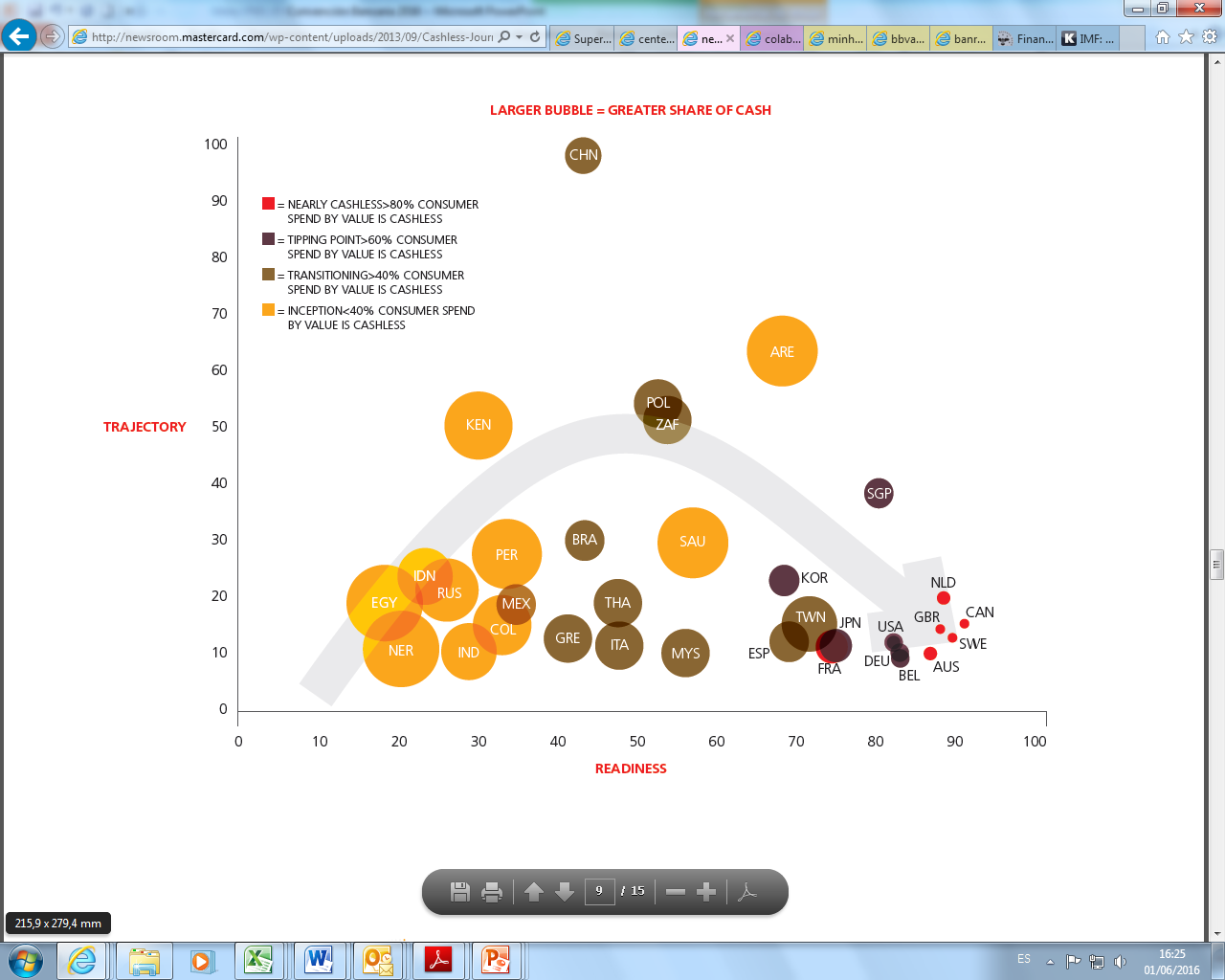 Amplio acceso y uso de servicios transaccionales
Trayectoria 
(% de reducción del efectivo en 5 años)
Infraestructura de pagos moderna
Instrumentos de pagos electrónicos 24/7x100%
% de grado de alistamiento 
(inclusión, aceptación de pagos electrónicos, infraestructura y tecnología)
1/ Mastercard (2013) The Global Journey From Cash to Cashless
Medidas en sector gobierno
La mayoría de los pagos del Gobierno se realizan hoy de forma electrónica. Se han concretado iniciativas con el apoyo del sector privado para profundizar digitalización de recaudos.
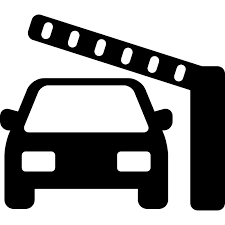 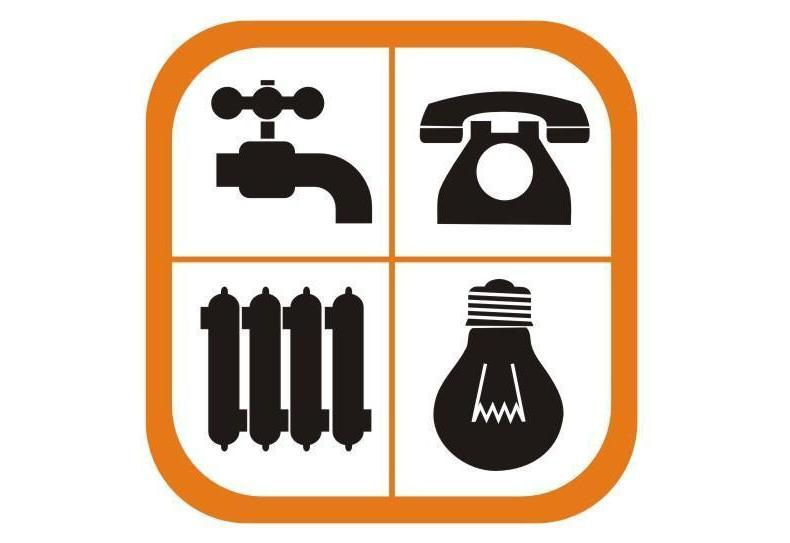 Porcentaje de pagos electrónicos por valor 1
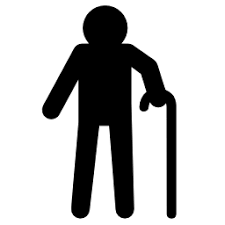 PAGO ELECTRÓNICO DE SERVICIOS PÚBLICOS
PEAJES ELECTRÓNICOS
PAGOS DE PENSIONES A TRAVÉS DE PRODUCTOS FINANCIEROS
IMPUESTOS ADUANEROS ELECTRÓNICOS
PAGO ELECTRÓNICO DE PILA
1/ BTCA (2015) Colombia – Country Diagnostic.
Medidas en comercios y personas
Para dinamizar los pagos electrónicos entre empresas y personas, le hemos apostado a la inclusión financiera con enfoque transaccional y la formalización simplificada para comercios.
Productos de ahorro simplificados (millones)
Monotributo
Creación de SEDPES
Esquema impositivo que busca impulsar la formalidad, ofrecer beneficios de seguridad social e incentivar la aceptación de los PAGOS ELECTRÓNICOS.
4.1
SERVICIOS TRANSACCIONALES MASIVOS DE BAJO COSTO
Depósitos electrónicos
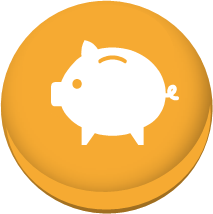 3.1
4.0
Cuentas de ahorro electrónicas
NUEVOS JUGADORES BASADOS EN TECNOLOGÍA Y COBERTURA
3.4
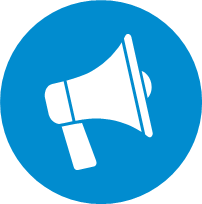 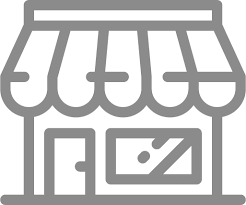 Cuentas de ahorro de trámite simplificado
1.2
0,5
HISTORIALES DE PAGO COMO COLATERAL DE CRÉDITO
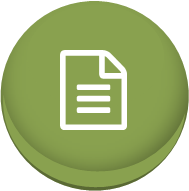 2016 				      2017
URF (2016) Barreras e incentivos de los pagos digitales
Modernizar el sistema de pagos
Con apego a los estándares internacionales, estamos construyendo con la industria una nueva regulación para modernizar la infraestructura de pagos electrónicos.
GOBIERNO CORPORATIVO
ESTRUCTURA
TRANSPARENCIA
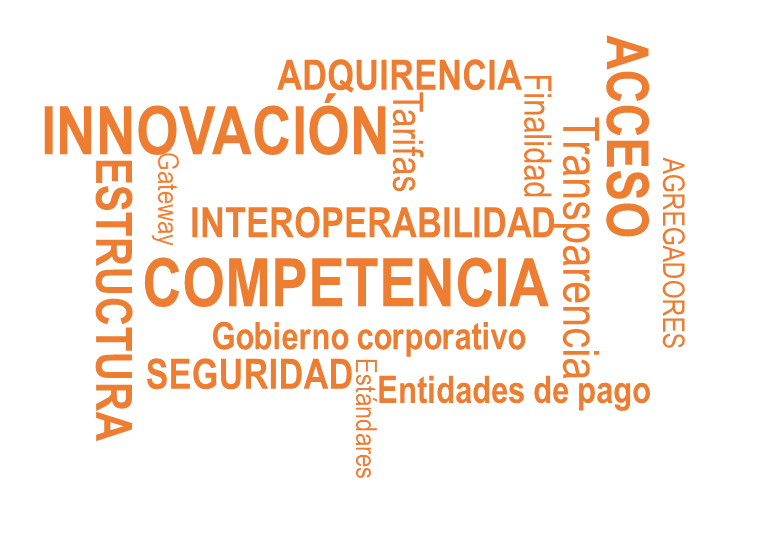 Aproximación basada en actividades y reconocimiento de nuevos actores.
Publicación de tarifas, comisiones y reglamentos.
Juntas Directivas con miembros independientes y comités de acceso y tarifas.
ACCESO
SEGURIDAD
INTEROPERABILIDAD
Revisión de prácticas para tener protocolos y estándares de interconexión uniformes.
Principio de finalidad de la transacción.
Liquidación en BR y en el siguiente ciclo
Revelación de criterios objetivos de entrada y posibilidad de acceso escalonado.
Inclusión financiera digital
Vamos a impulsar una nueva estrategia de inclusión financiera con enfoque digital, que promueva la innovación, el uso de la tecnología y la renovación del sistema financiero.
1
3
H   O   J   A      D  E      R   U   T   A
INCLUSIÓN FINANCIERA DIGITAL
ECOSISTEMA DE PAGOS DIGITALES
Interoperabilidad, competencia e inmediatez
ENTORNO PROPICIO PARA INNOVAR
Regulación por actividad, gradualidad en autorización y simbiosis banca-fintech. Iniciativa legislativa.
PRIORIZAR 
FRENTES DE TRABAJO Y ACCIONES FIJAR METAS CONCRETAS
4
2
EDUCACIÓN FINANCIERA
Capacidades frente a oferta financiera digital
INCLUSIÓN FINANCIERA RURAL
Banca de Oportunidades con enfoque rural
COORDINAR 
ARREGLO INSTITUCIONAL PÚBLICO-PRIVADO PARA MONITOREAR AVANCES
COMISIÓN INTERSECTORIAL PARA LA INCLUSIÓN FINANCIERA
Reducción del efectivo
Felipe Lega Gutierrez
Director - Unidad de Regulación Financiera URF

53° Convención Bancaria – Asobancaria
Cartagena de Índias, Agosto 24 de 2018